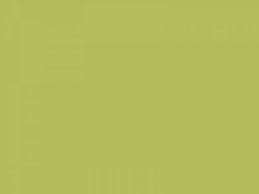 Культура Месопотамії
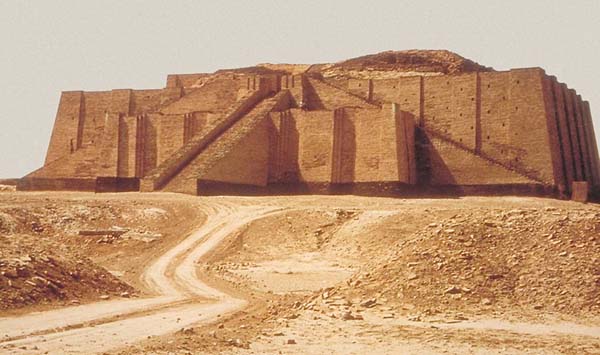 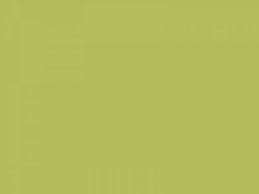 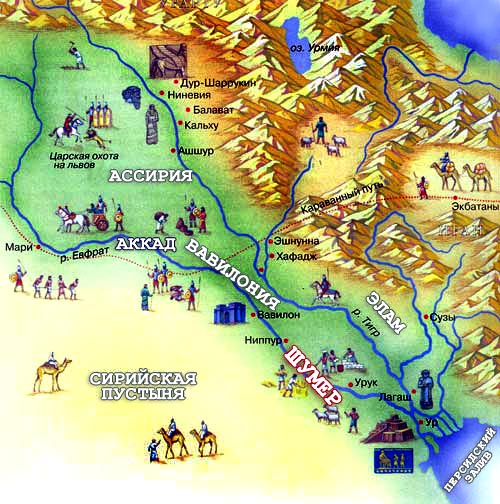 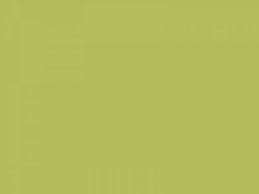 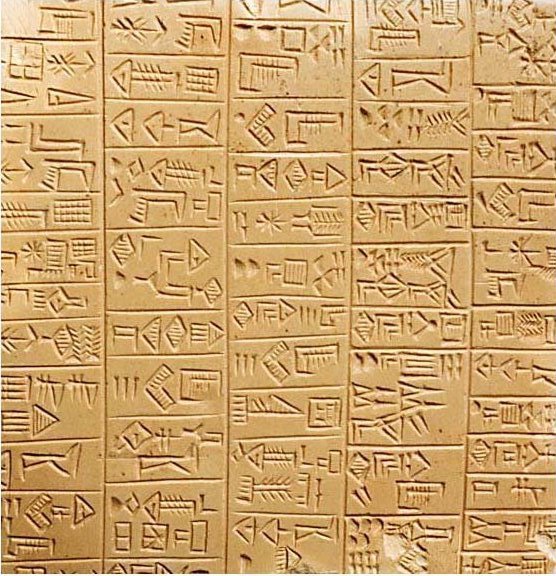 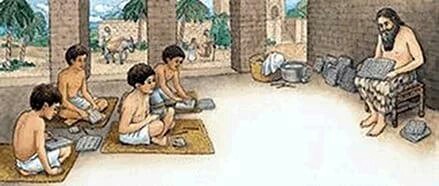 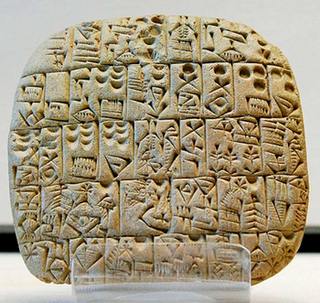 Шумерська школа
Клинописне письмо
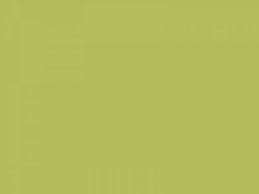 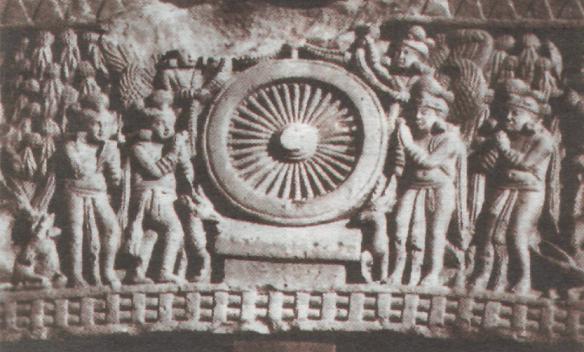 Колесо, яке зображене на давній  шумерській скульптурі
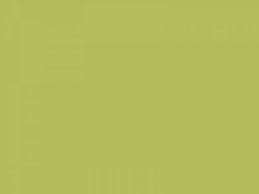 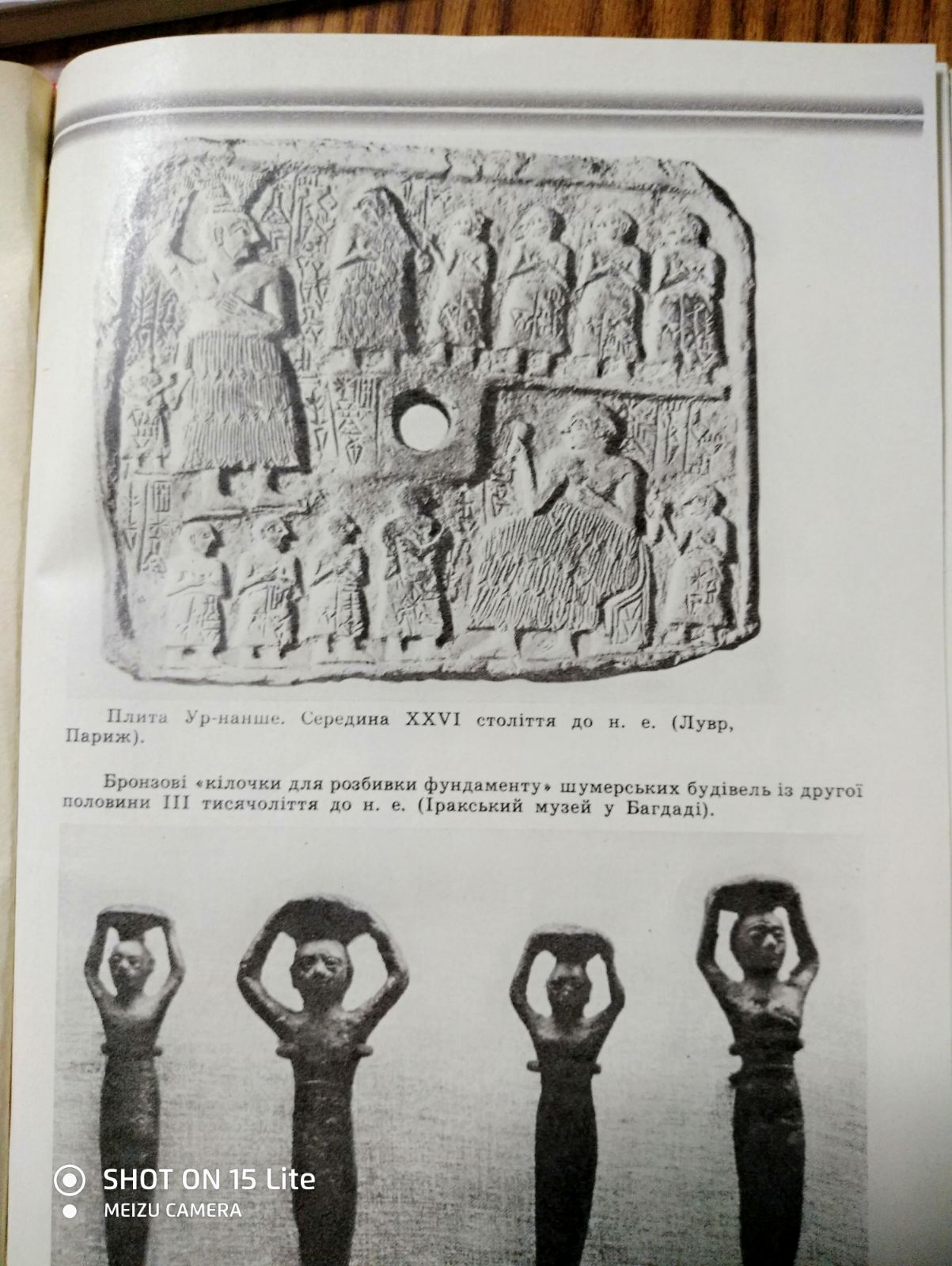 Бронзові “кілочки” для розбивки фундаменту шумерських будівель.
ІІ половина ІІІ  тис. до н.е.
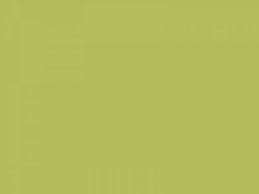 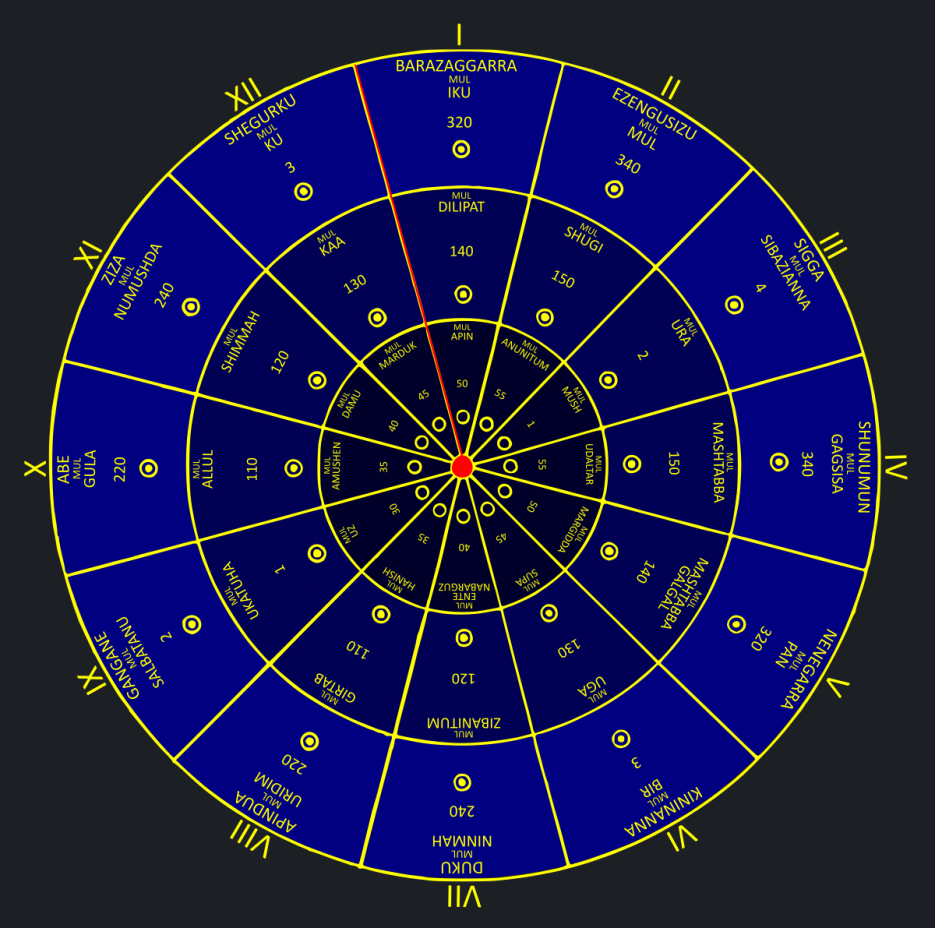 Шумери відкрили пояс  Зодіаку - 12 сузір'їв, що утворюють велике коло, по якому Сонце робить свій шлях протягом року. 
    Учені жерці створили календарі, обчислювали час місячних затемнень. У Шумері був покладений початок однієї з найдавніших наук - астрономії.
У Вавилоні запроваджено тиждень, що  складався із 7 днів. 
Години ділили на 60  хвилин, а хвилини – на 60 секунд.
Календар шумерів
Месопотамський  календар складався з 365 діб,  6 годин, 15 хвилин, 41 секунди.
Сучасний  рік триває 365 діб,  6 годин, 13 хвилин, 52,6 секунди.
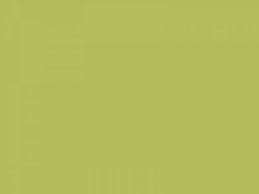 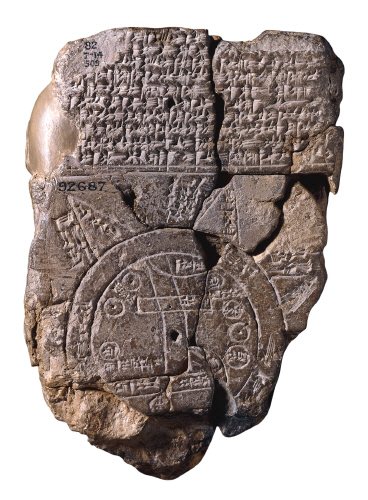 В
А
В
И
Л
О
Н
К
А
Р
Т
А

С
В
І
Т
У
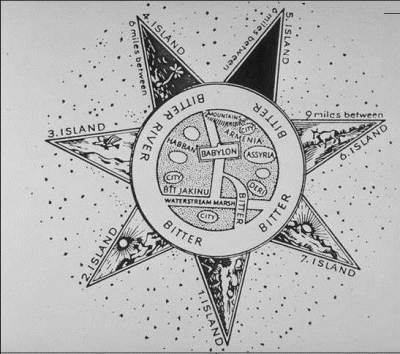 Зображення Вавилону  в центрі цієї карти
Перша відома у світі географічна карта
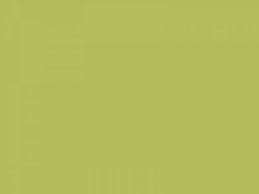 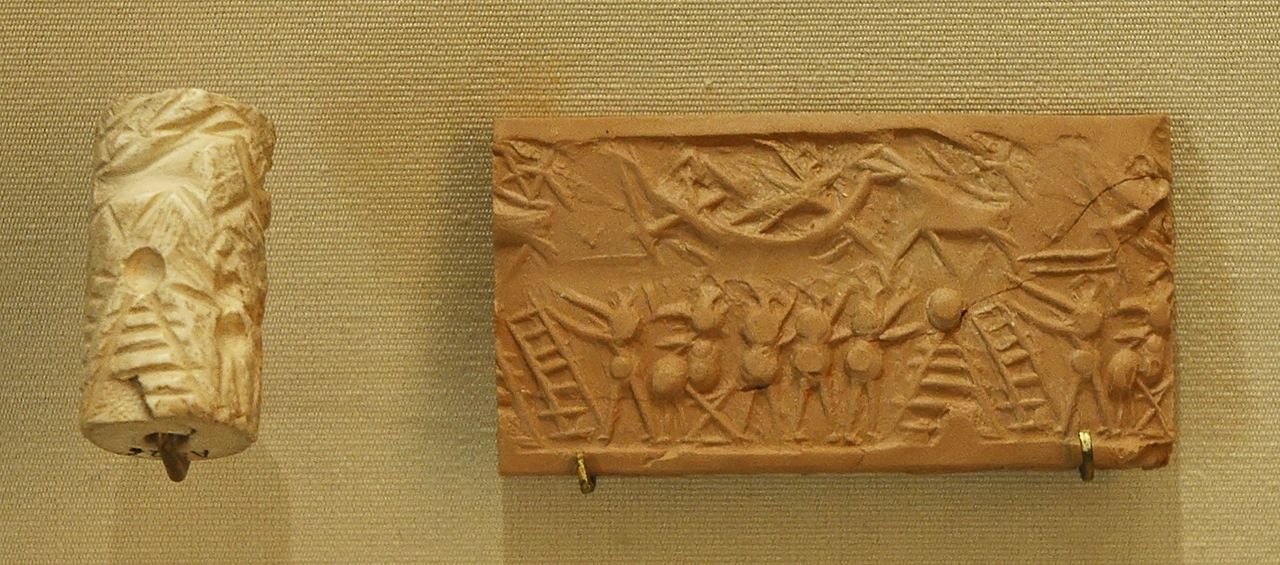 Циліндрична печатка та її зліпок. Ними  запечатували товари
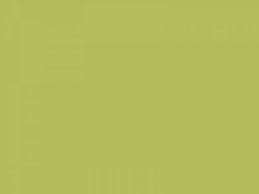 Архітектура, скульптура
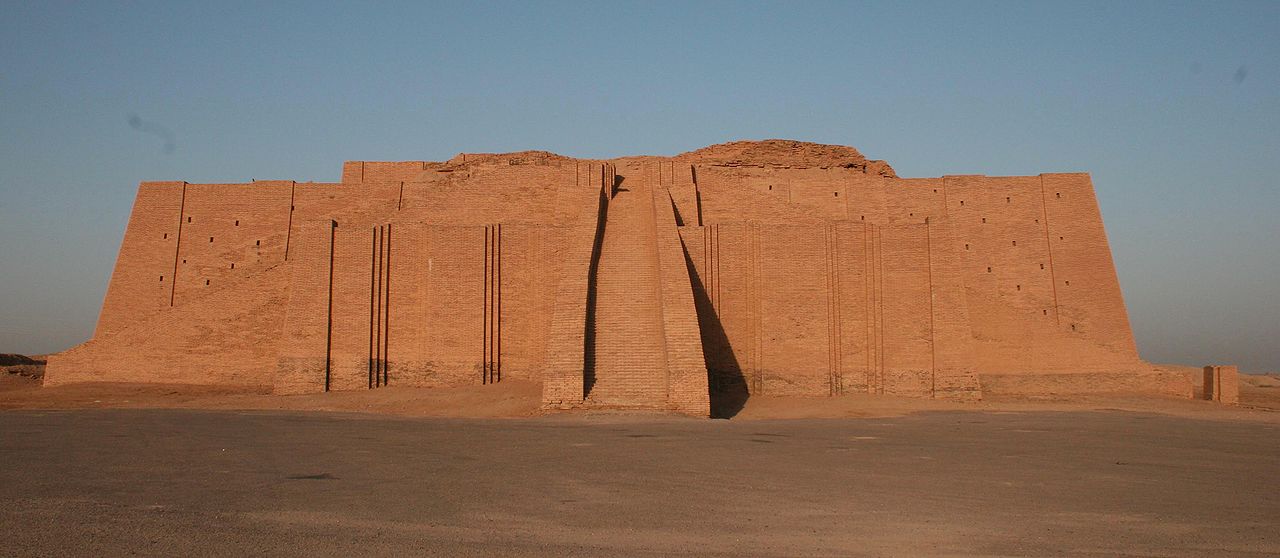 Зикурат  у м. Ур
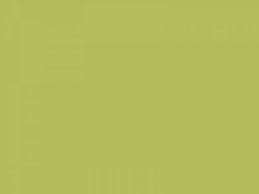 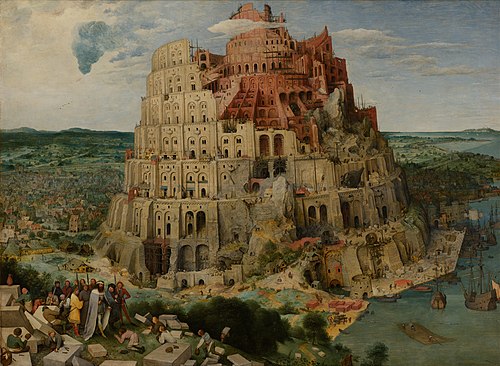 Вавилонська вежа
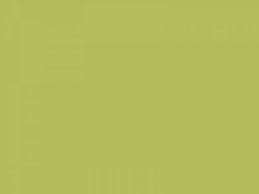 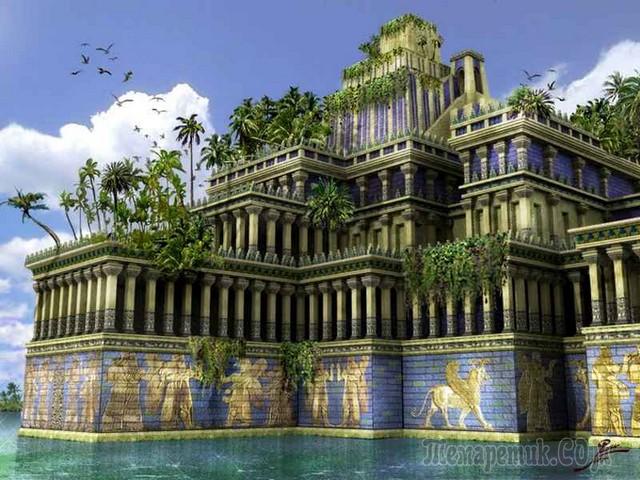 Висячі сади Семіраміди
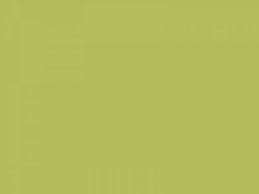 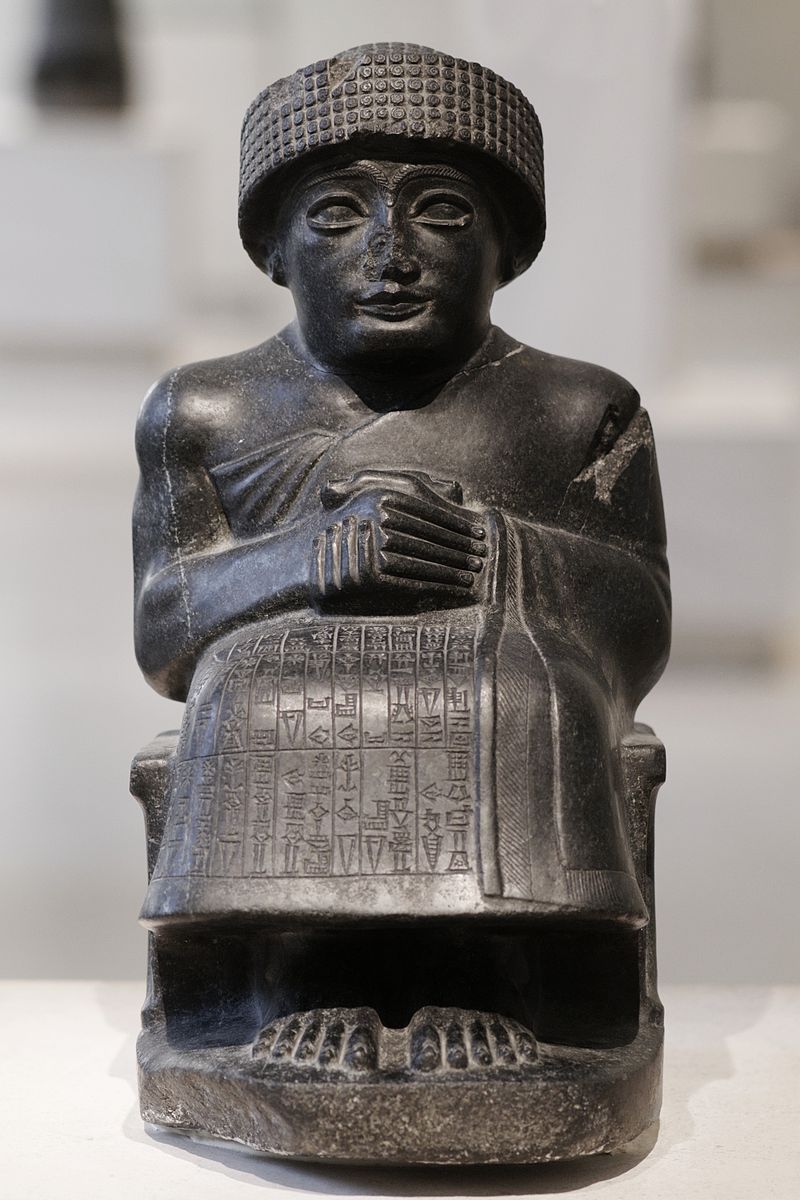 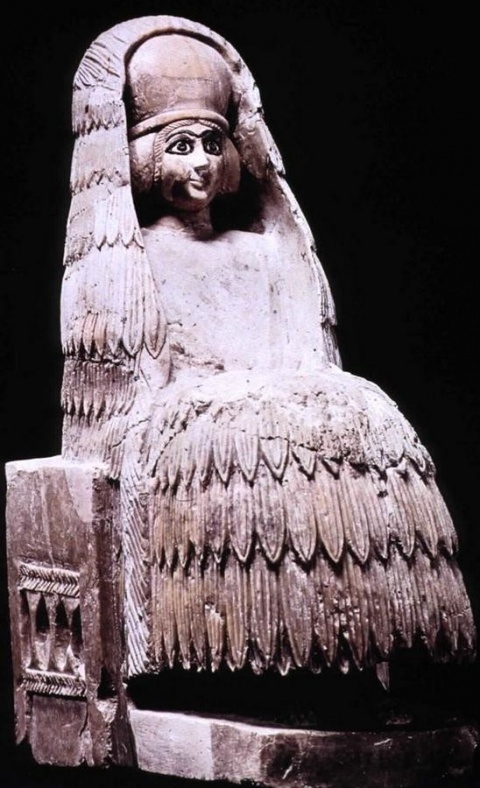 Скульптура жінки, яка молиться.  Храм  богині Аштарат
Лагашський цар Гудеа.
 ХХІІ ст. до н.е.
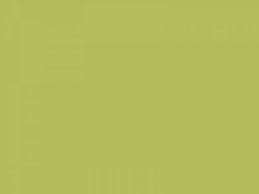 Закони  Хаммурапі
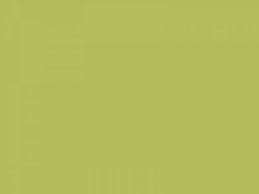 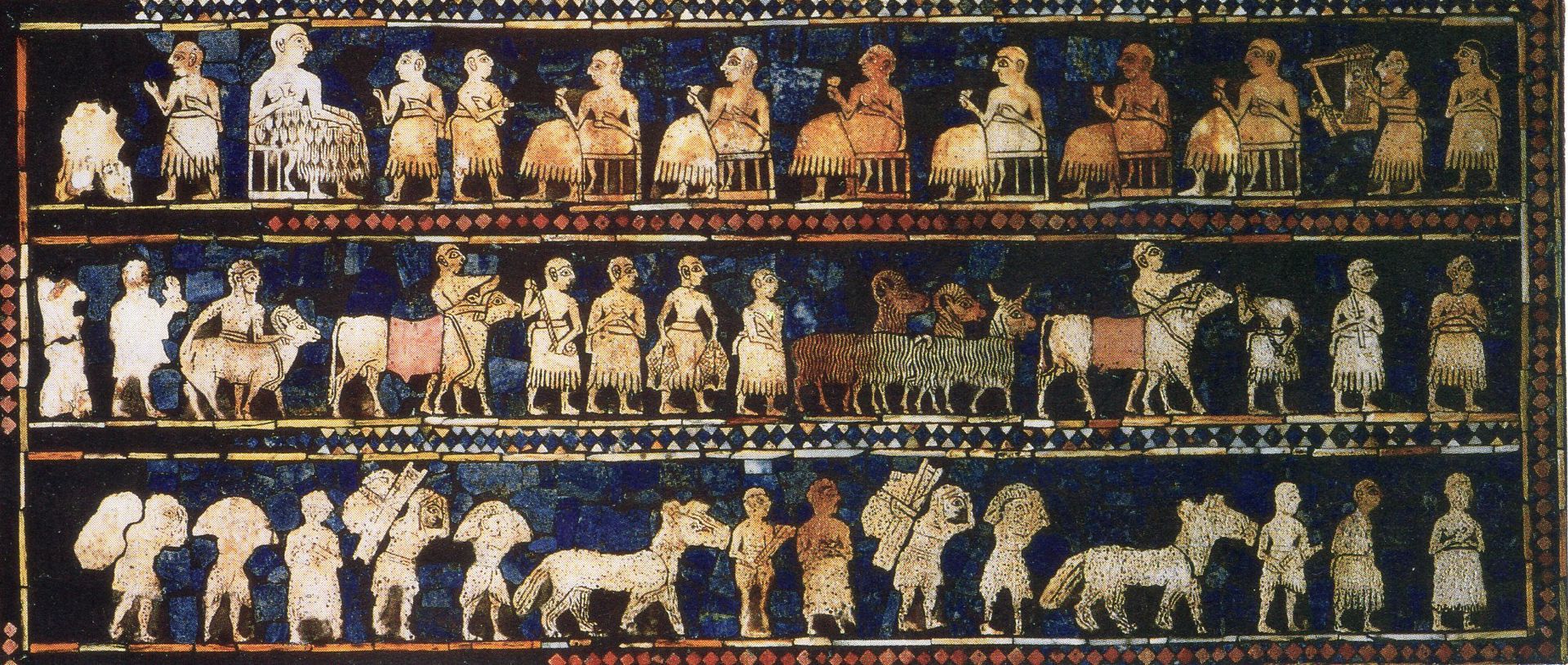 Мозаїка на стіні царської гробниці з 
міста  Ур
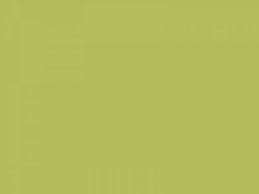 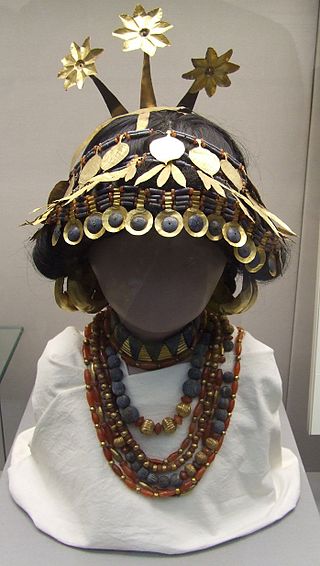 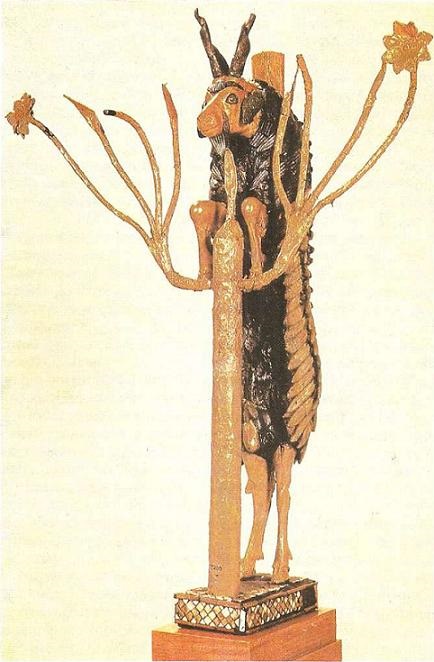 Козлик із  царської могили в Урі. (Ракушки, лазурит, золото). 
 Близько 2500  р. до н.е.
Вбрання багатої шумерської жінки, знайдене в гробниці
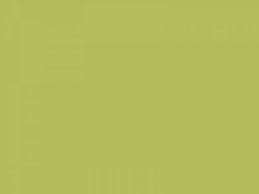 Музичне мистецтво шумерів
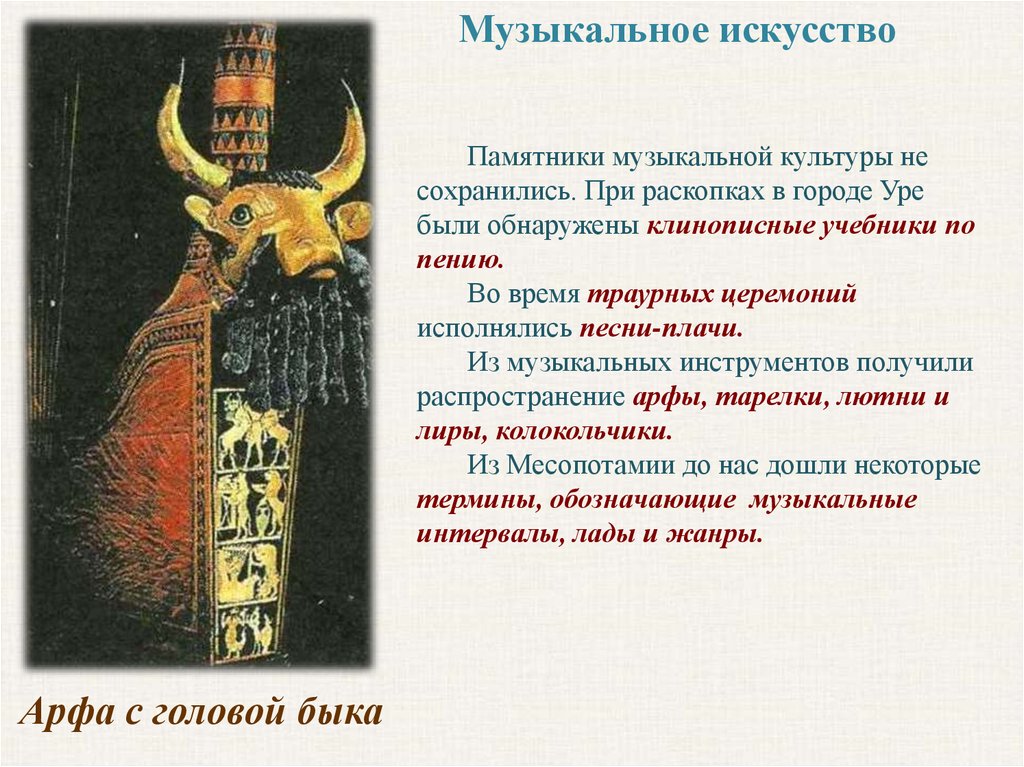 1 Найбільш поширеними були музичні  інструменти: арфа, лютня, тарілки, дзвіночки, ліра.
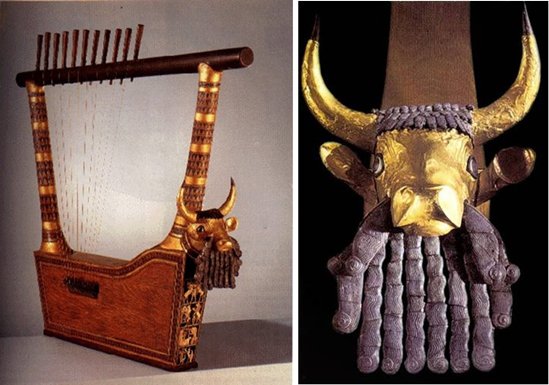 Арфа із золотою головою бика, прикрашена  лазуритом.  ІІІ тис. до н.е.  м. Ур.
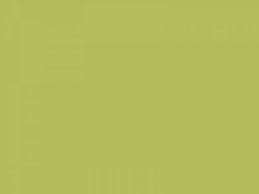 1. У м. Ур археологи розкопали  клинописні музичні  книги.
     2.  У ході траурних церемоній  виконували пісні-плачі.
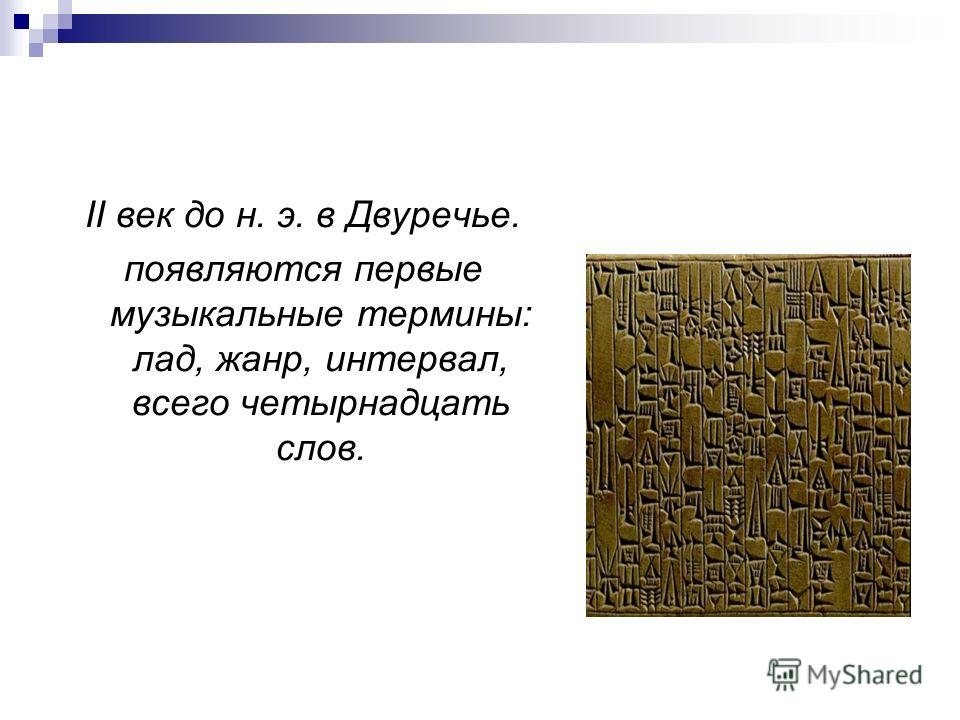 Клинописна музична книга.
У Дворіччі з'явилися
перші музичні терміни: жанр,  лад, інтервал.
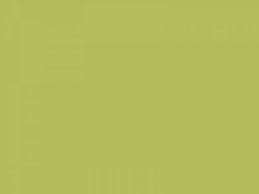 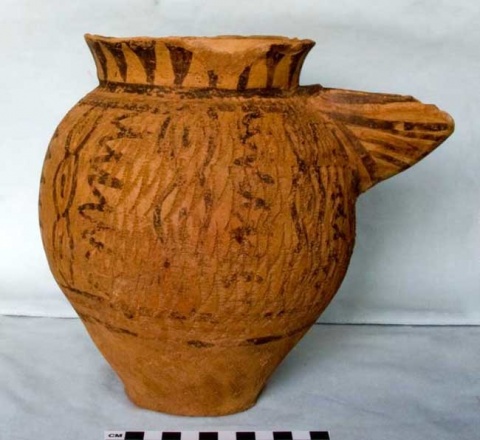 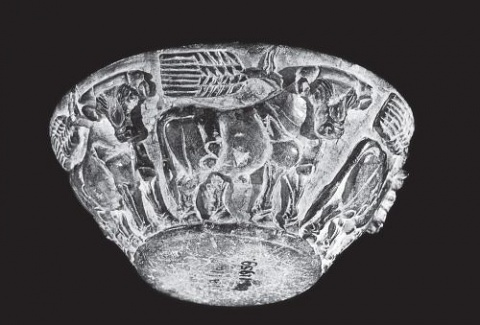 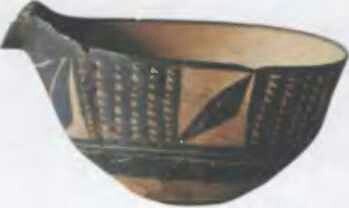 Посуд  Месопотамії
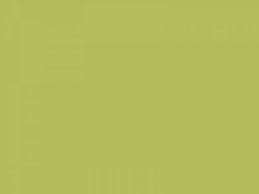 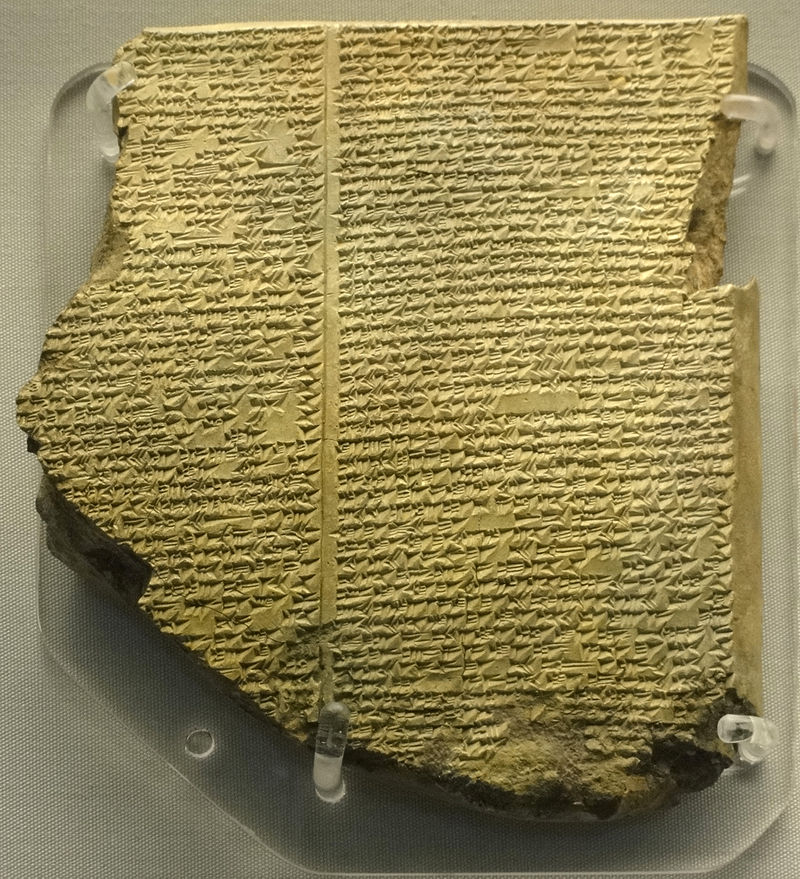 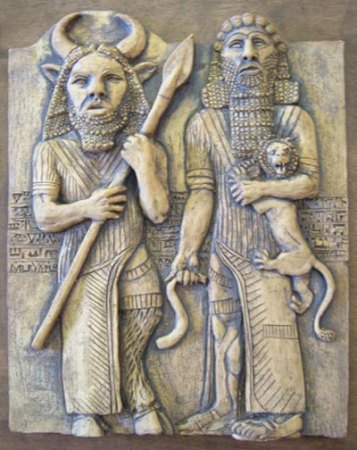 Глиняна табличка з    епосом  про Гільгамеша
Енкіду і Гільгамеш – головні герої епосу
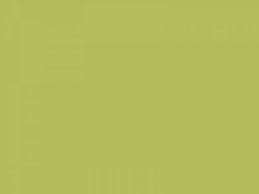 МАРДУК – бог покровитель Вавилону
АДАД – 
бог  грози, вітру, дощу
ІШТАР – богиня кохання, родючості та війни
ЕНКІ – бог землі, покровитель  міста Еріду
ЕНЛІЛЬ - бог повітря, цар богів і людей
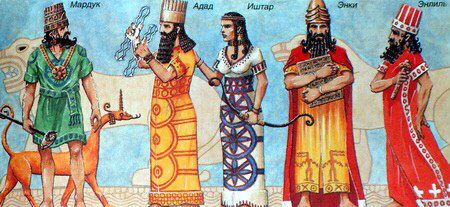 БОГИ МЕСОПОТАМІЇ